Man Ray (born Emmanuel Radnitsky, American, 1890-1976) Gift, 1921Duchampian "ready-made altered" & Surrealist "uncanny" object
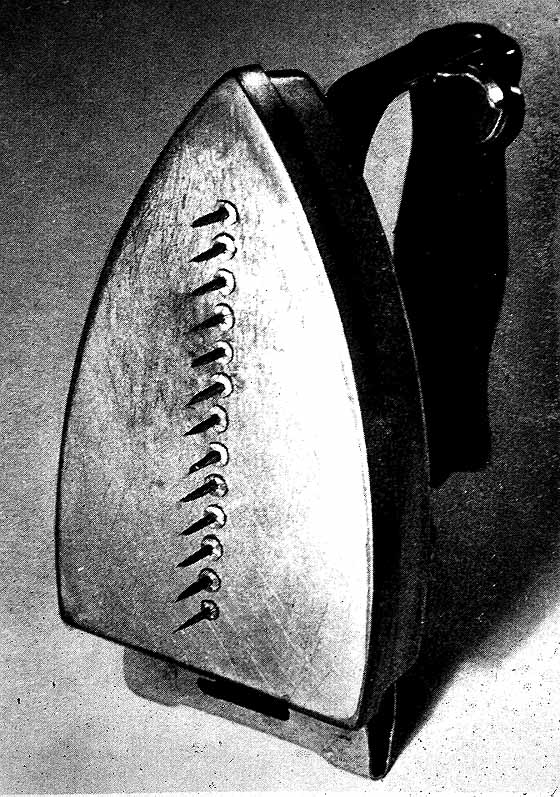 (left) Man Ray, Érotique voilée (1934-35) subject is Meret Oppenheim and printing press(right) Meret Oppenheim (German, 1913-1985), Object (Luncheon in Fur) 1936, fur covered cup, saucer, spoon, two views, Surrealism
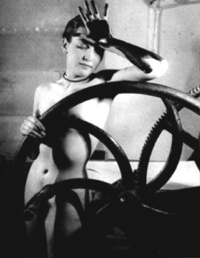 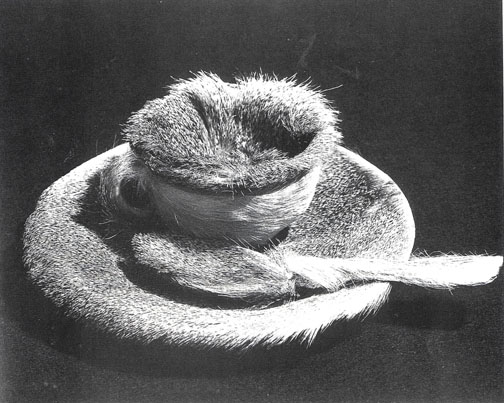 Marcel Duchamp, The Bride Stripped Bare by Her Bachelors, Even (The Large Glass) 1915-23, oil, lead wire, foil, dust, and varnish on glass, 8’11” x 5’7”http://youtu.be/lmag4vL7hnQ
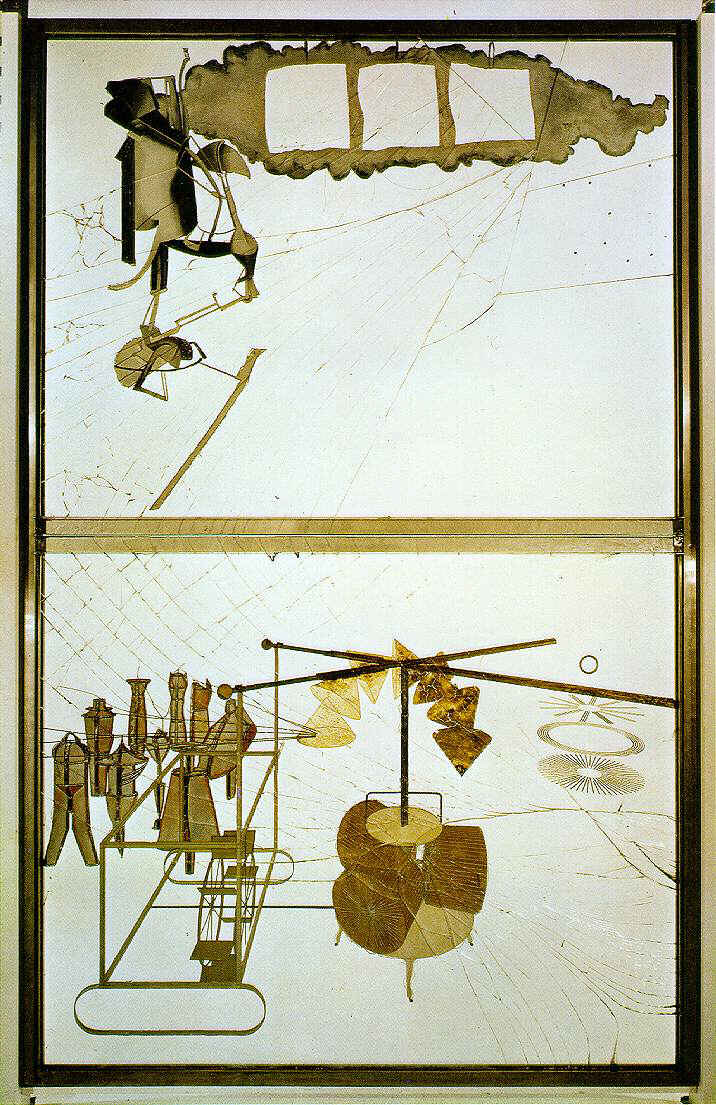 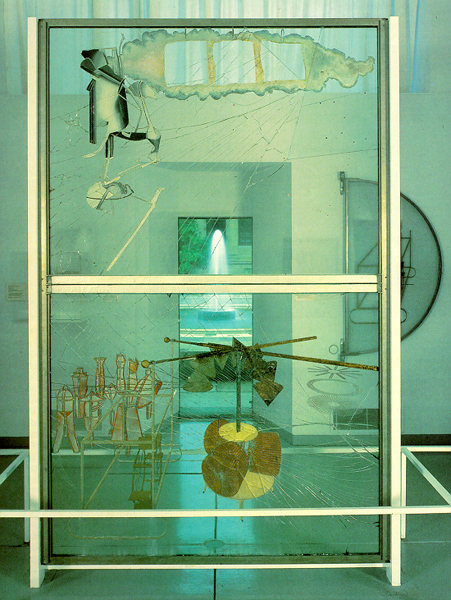 Marcel Duchamp interview
Hannah Höch (German, 1889 -1978), Cut With the Kitchen Knife Dada through the Last Weimar Beer Belly Cultural Epoch of Germany, 1919
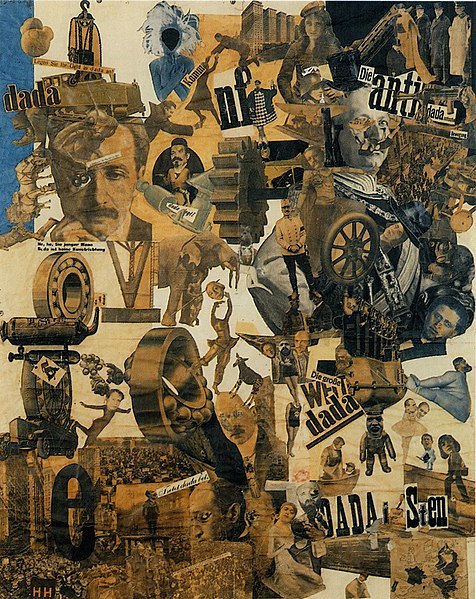 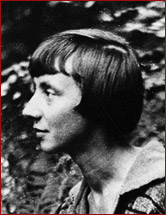 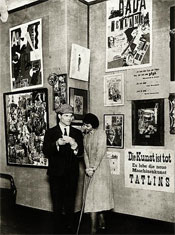 Höch in 1917
Raoul Hausmann & Hannah Höch at 1920 Berlin Dada Fair
Hannah Höch, Pretty Woman, 1920, anti-bourgeois, anti-capitalist (commodification), feminist critiqueThe New Woman
Surrealism Circa 1921 – 1940The last Modern Art Movement
"Beautiful as the chance encounter of a sewing machine and an umbrella 
on a dissection table.“		
			                        - Lautréamont
						Les chants de Maldoror
The Surrealist Revolution(right) Painting photomontage for La Révolution Surréaliste magazine nº 12, 1929 / painting by René Magritte, Enquête sur l'amour’ (Inquiry on Love), photos of Surrealists(bottom) Surrealist group, Paris, 1930, L-R: Tristan Tzara, Paul Eluard, André Breton, Hans Arp, Salvador Dali, Yves Tanguy, Max Ernst, René Crevel, Man Ray
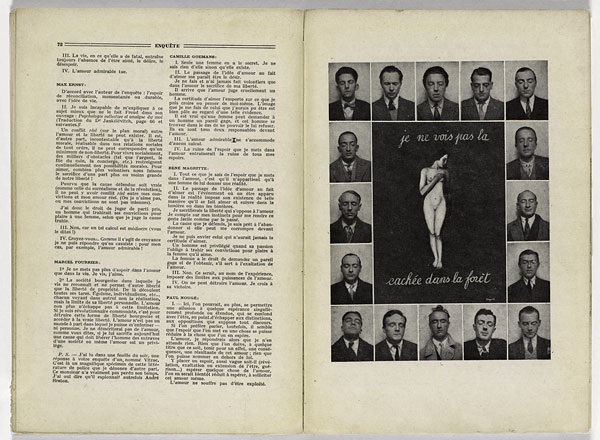 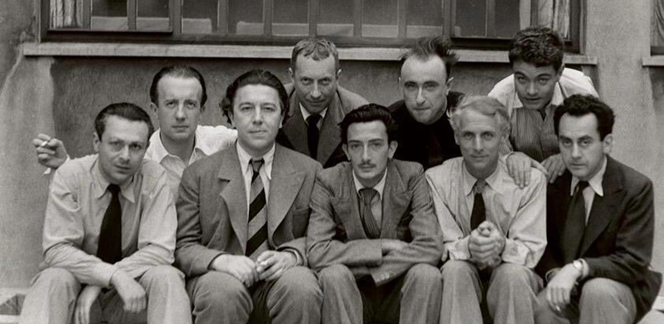 "We are determined to make a Revolution." "We have joined the word surrealism to the word revolution solely to show the disinterested, detached and even entirely desperate character of this revolution."  					- André Breton
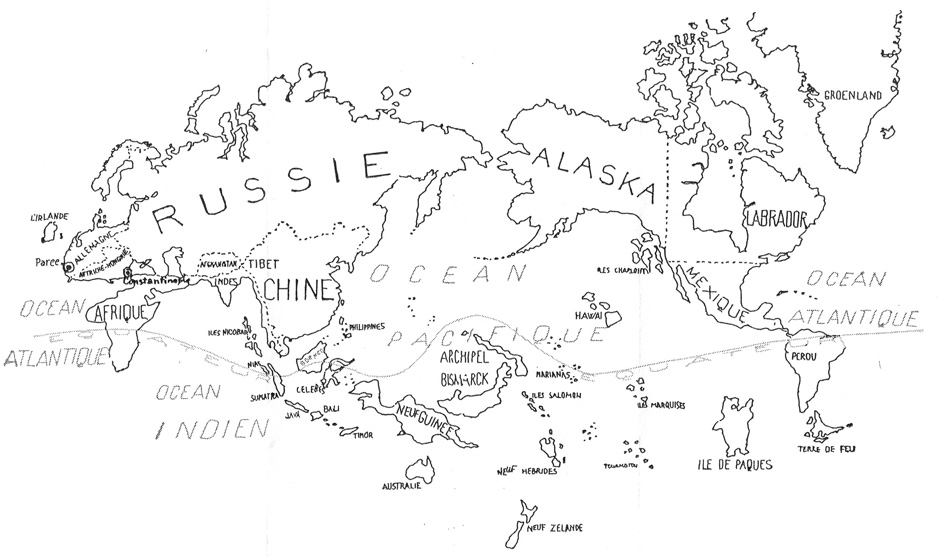 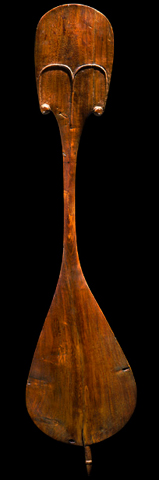 (above)The World in the Time of the Surrealists, 1929
(right) Easter Island, ceremonial dance paddle (rapa) from André Breton’s collection of Oceanic art. It represents a highly stylized male figure with Janus-face head and phallic finial showing retracted foreskin.
Surrealist AUTOMATISM: Surrealist method for revealing subconscious by relinquishing individual controlExquisite corpse collaborative drawings:	(left) by Yves Tanguy, Man Ray, Max Morise, Joan Miró, c. 1926.(right) An exquisite corpse by Victor Brauner, André Breton, Jacques Hérold and Yves Tanguy, 1935
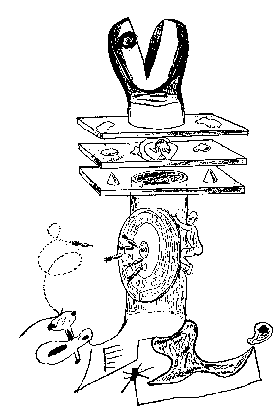 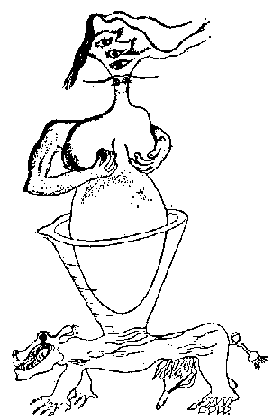 AUTOMATISM and abstract biomorphic SurrealismAndré Masson (French, 1896-1987) Quare de vulva eduxiste me (Why dids’t thou bring me forth from the womb?), 1923, pen & ink on paper(right) Battle of Fishes, 1926, sand, gesso, oil, pencil, and charcoal on canvas, 14 x 28 inches. Masson had been wounded in the war and traumatized. He believed that, if left to chance, pictorial compositions would reveal the sadism of all living creatures.
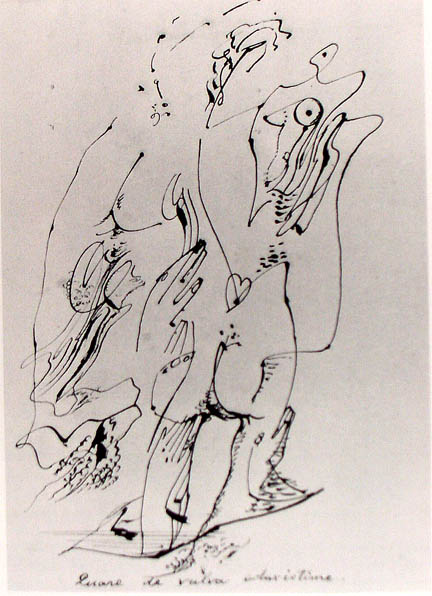 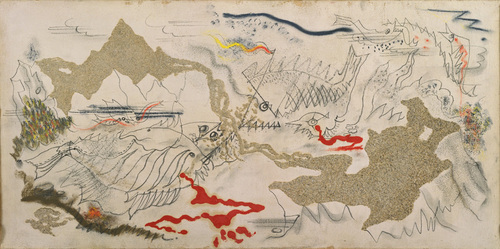 “Naturalist” or “Hand Painted Dream” SurrealismRené Magritte (Belgian, 1898-1967) The Treachery of Images, 1928-29, oil on canvas, 23 x 31”, LACMA,  Deconstruction
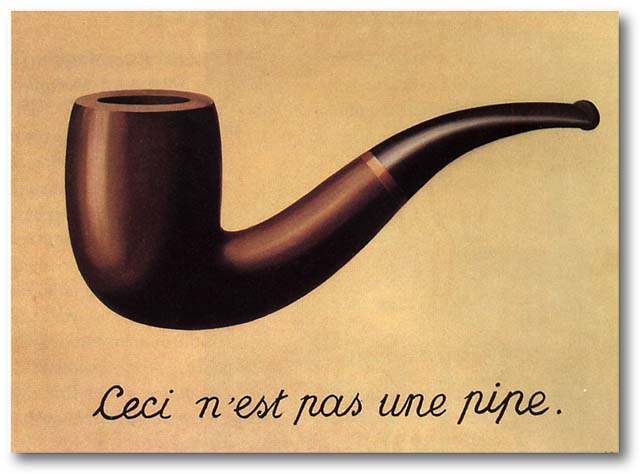 René Magritte, Les Valeurs personnelles (Personal Values), 1952, 31 1/2 in. x 39 3/8 in., oil on canvas, SFMOMA
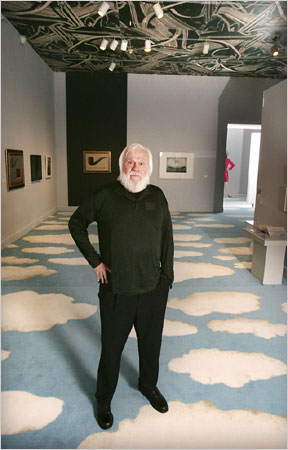 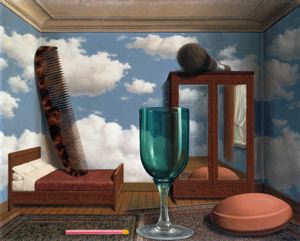 LA Conceptual artist, John Baldessari at 2007 exhibition he curated at LACMA: Treachery of Images: René Magritte and Contemporary Art
(left) Robert Gober, Untitled, 1990, beeswax, human hair, pigment. Lifesize(right) René Magritte, The Rape, 1935, oil on canvas
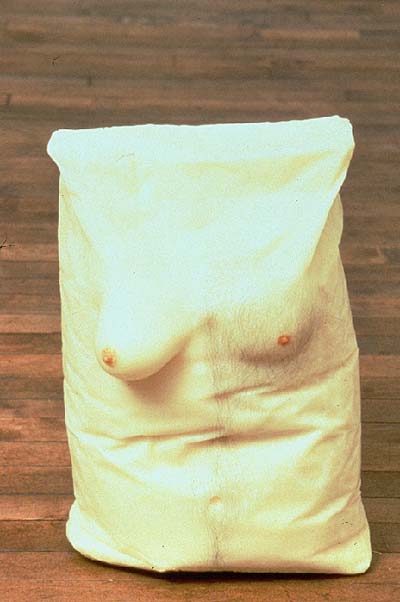 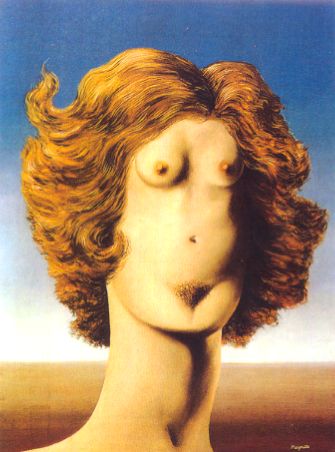 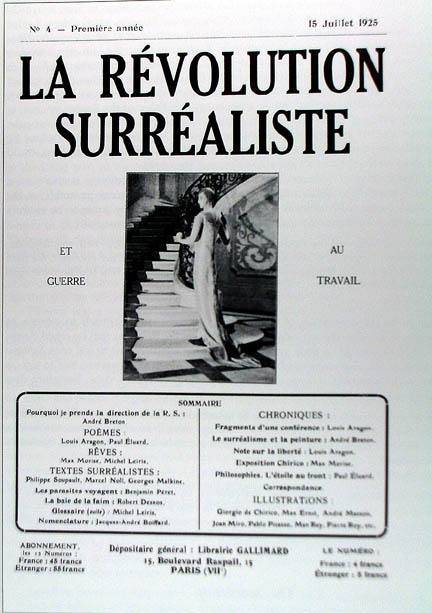 Surrealist magazine, La Révolution Surréaliste [The Surrealist Revolution, 12 issues, 1924-1929] graphic design was modeled on the look of the conservative scientific magazine, La Nature.  In a mock scientific manner, specimens of automatic writing and records of dreams were illustrated with photographs, mostly by the “machine-poet” Man Ray (American,1890-1976). The review succeeded in shocking everyone.
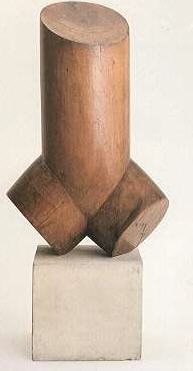 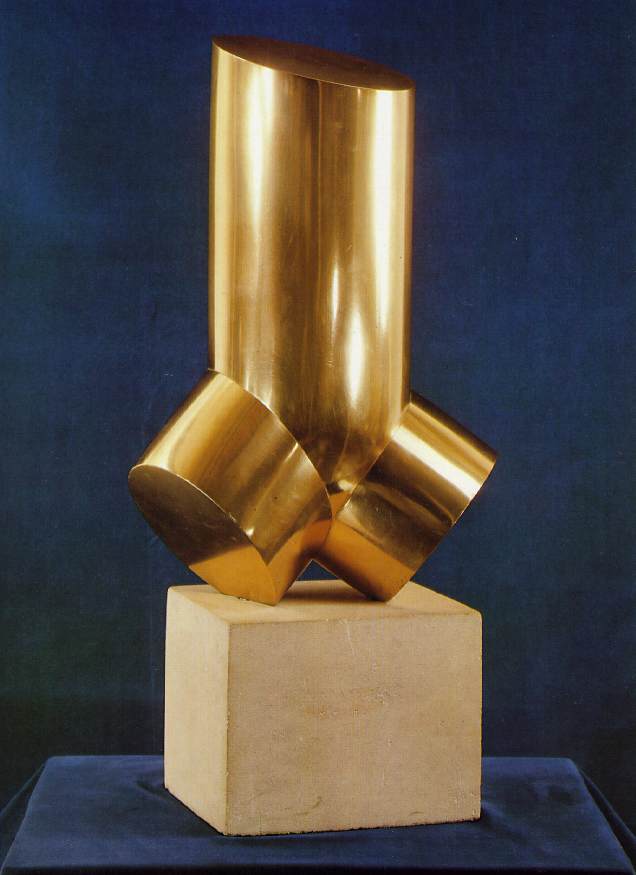 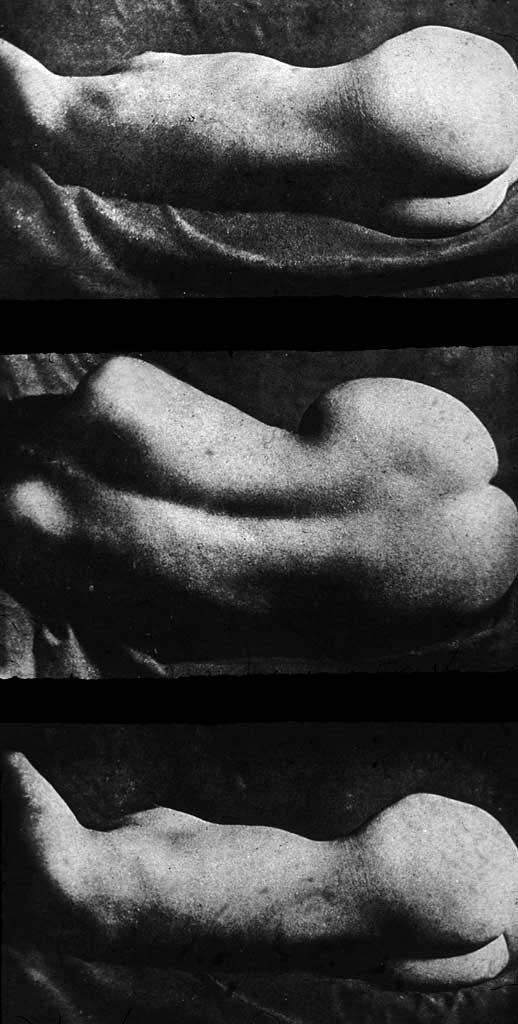 Man Ray, Minotaur, 1933
Surrealist “formlessness”:
challenging the duality of sex
Brassai, Nudes, 1933
Phallus-female torso
Constantin Brancusi, Torso, 1924 & 1926
Surrealist AUTOMATONS and mannequins: (left) Hans Bellmer (Polish, 1902-75), La Poupée (Doll), 1935-49, hand colored gelatin silver print(right) Hans Bellmer, La Poupée, 1935-36: (center) La Poupée, 1934; gelatin silver prints“Dolls” are made of wood, metal, papier-mâché and often dressed with wigs, clothing, etc.
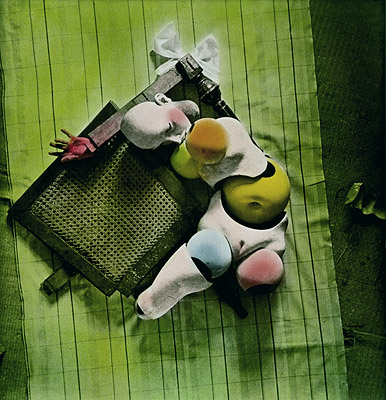 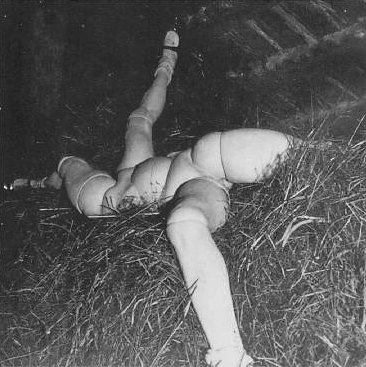 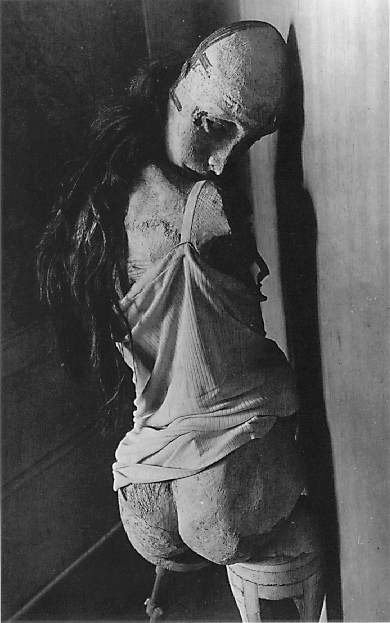 Bellmer’s art object is not the sculpture; it is the photograph.
Luis Buñuel & Salvador Dali, frames from Un Chien Andalou (France) An Andalusian Dog, Surrealist film, 1928. http://youtu.be/BIKYF07Y4kA Eyes, insects, metamorphosis, erotics, madness of the dream & subconscious
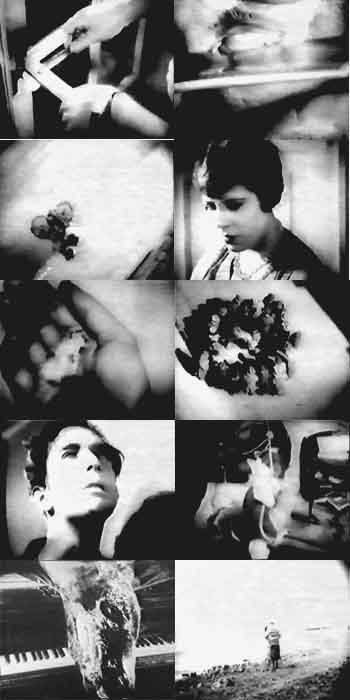 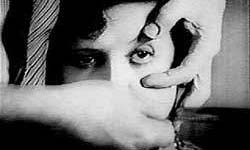 METAMOPHOSIS OF FORMSalvador Dali (Spanish, 1904-89) interpreted photograph, Paranoic Face, 1931 from Le Surrealisme au Service de la Revolution, no.3. “voluntary hallucination" = the "critical paranoic method"(right) Dali, Apparition of a Face and a Fruit Dish, 1930
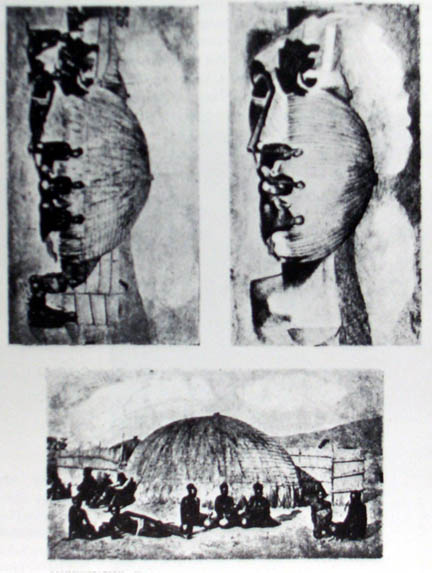 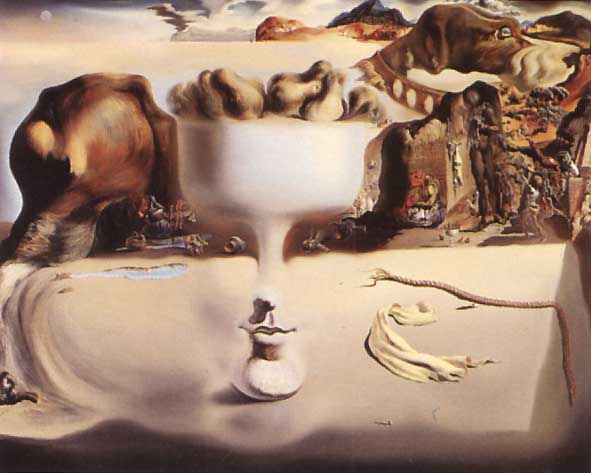 I think the time is rapidly coming when it will be possible…to systematize confusion thanks to a paranoiac and active process of thought, and so assist in discrediting completely the world of reality.”	
				Salvador Dali
Salvador Dali, The Persistence of Memory, 1931oil on canvas, 9 x 13,”  MoMA NYC
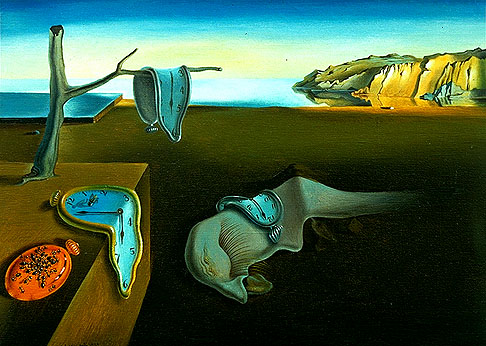 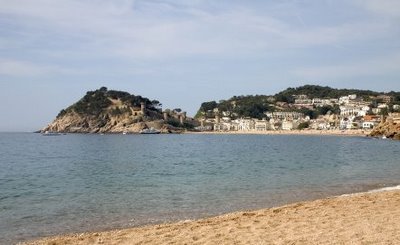 “The transcription of reveries.”  Hand-painted dream photographs.  Dali’s morphological aesthetics of the soft and hard and the search for form: “un-form” (Informe)
Cape Creus, Catalonia
ANXIOUS VISIONS for anxious times – the social contexts of Surrealist imagery(left) Salvador Dali, Soft Construction with Boiled Beans: Premonitions of Civil War, 1936, oil on canvas, 39 x 39” (Spanish Civil War), Surrealism (right) compare Francisco Goya, 1821 (context of Napoleonic wars in Spain), Romanticism
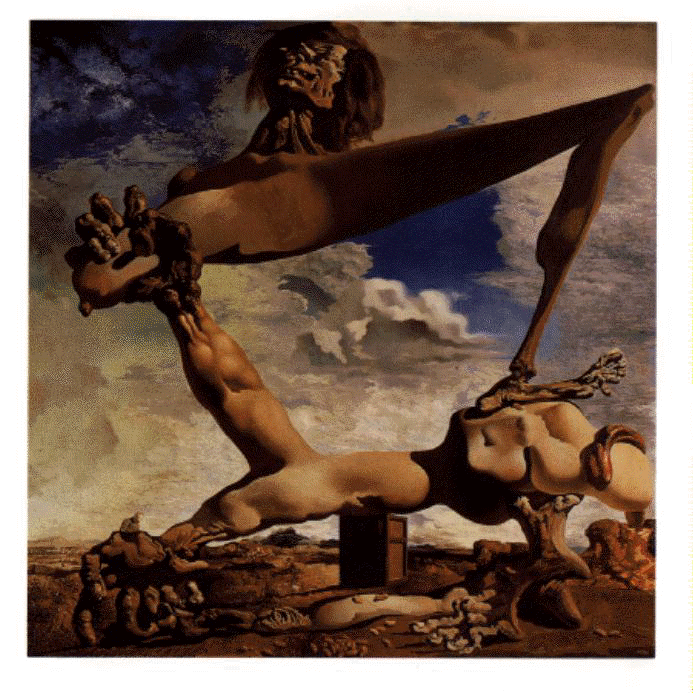 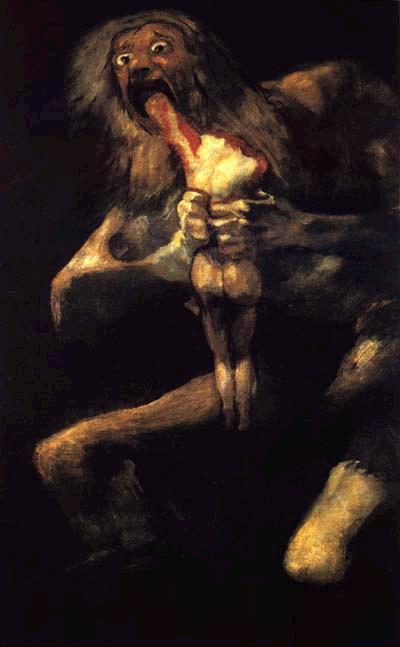 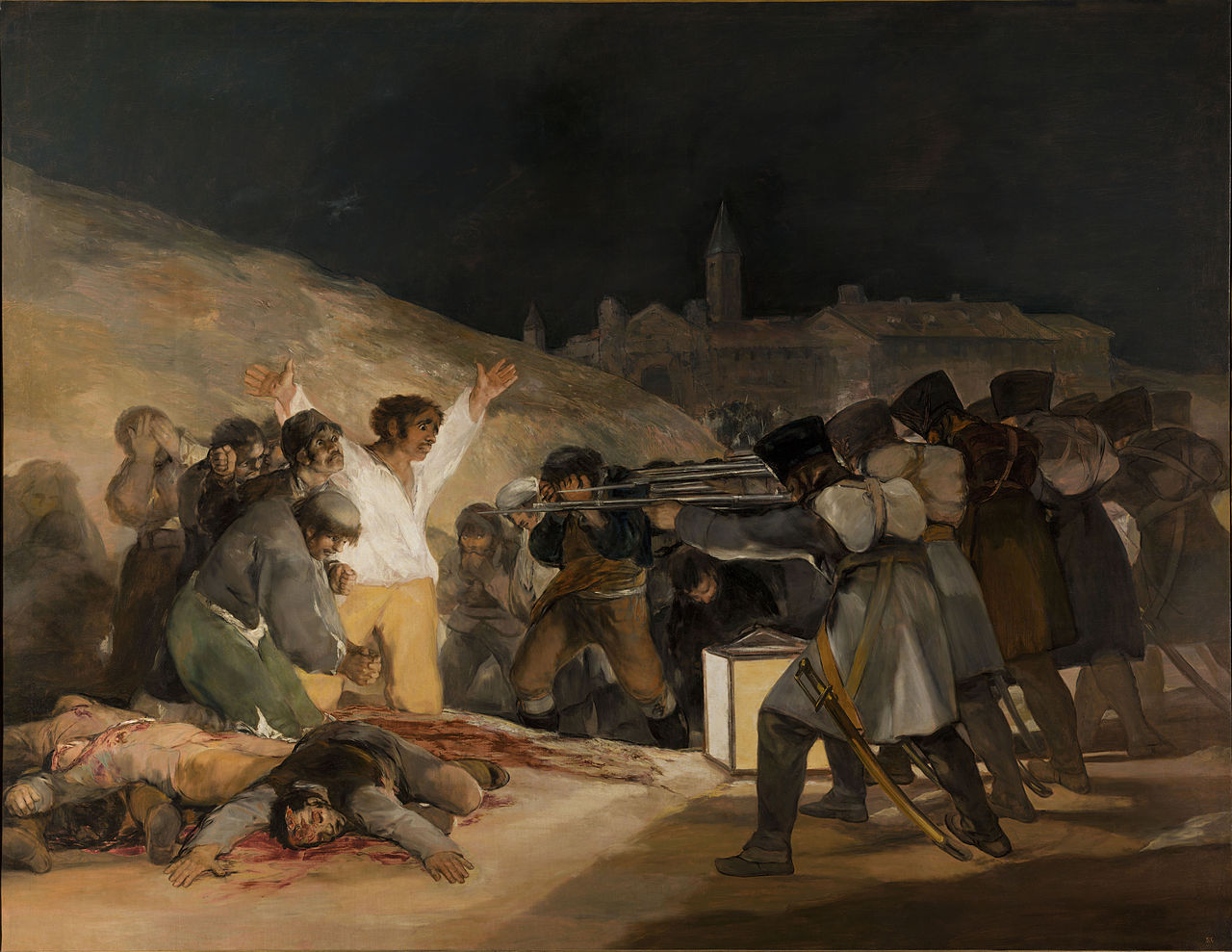 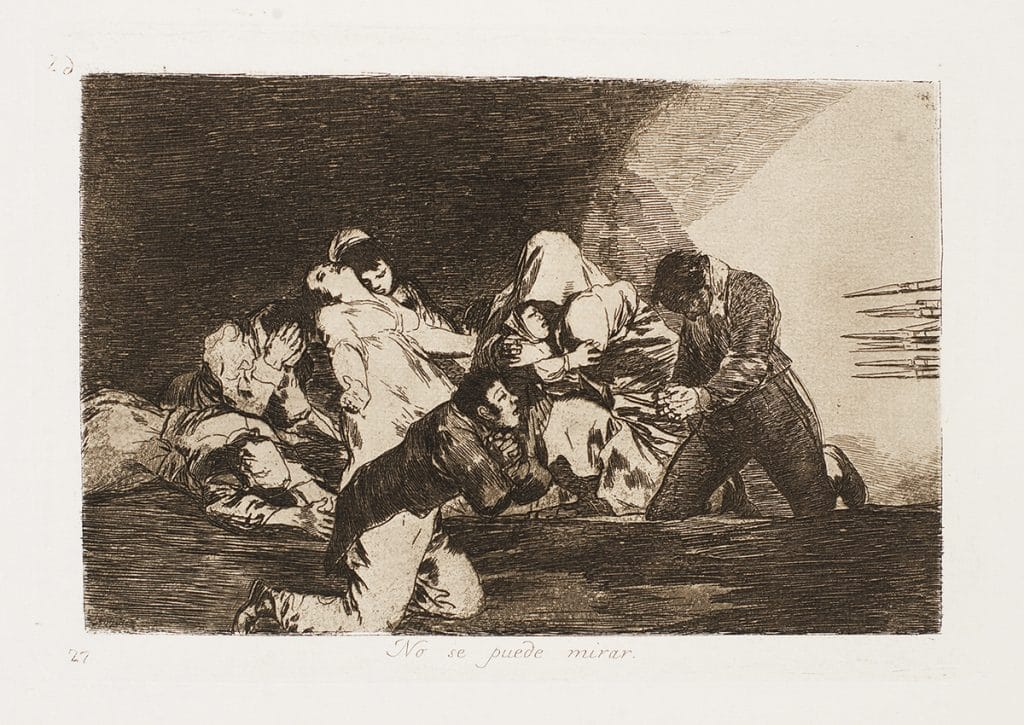 Francisco Goya (Spanish Romantic, 1747-1828), Disasters of War etching series (1810-1820) and The Third of May 1808 (1814) in the Prado museum, Madrid
Pablo Picasso, Guernica, 1937, oil on canvas, 11’6” x 25’8”Museo Nacional Centro de Arte Reina Sofía, Madrid. Picasso stipulated that it be returned to Spain after the death of Francisco Franco (dictator from 1939 to his death in 1975) and the return of democracy to Spain. MoMA NYC returned it in 1981.
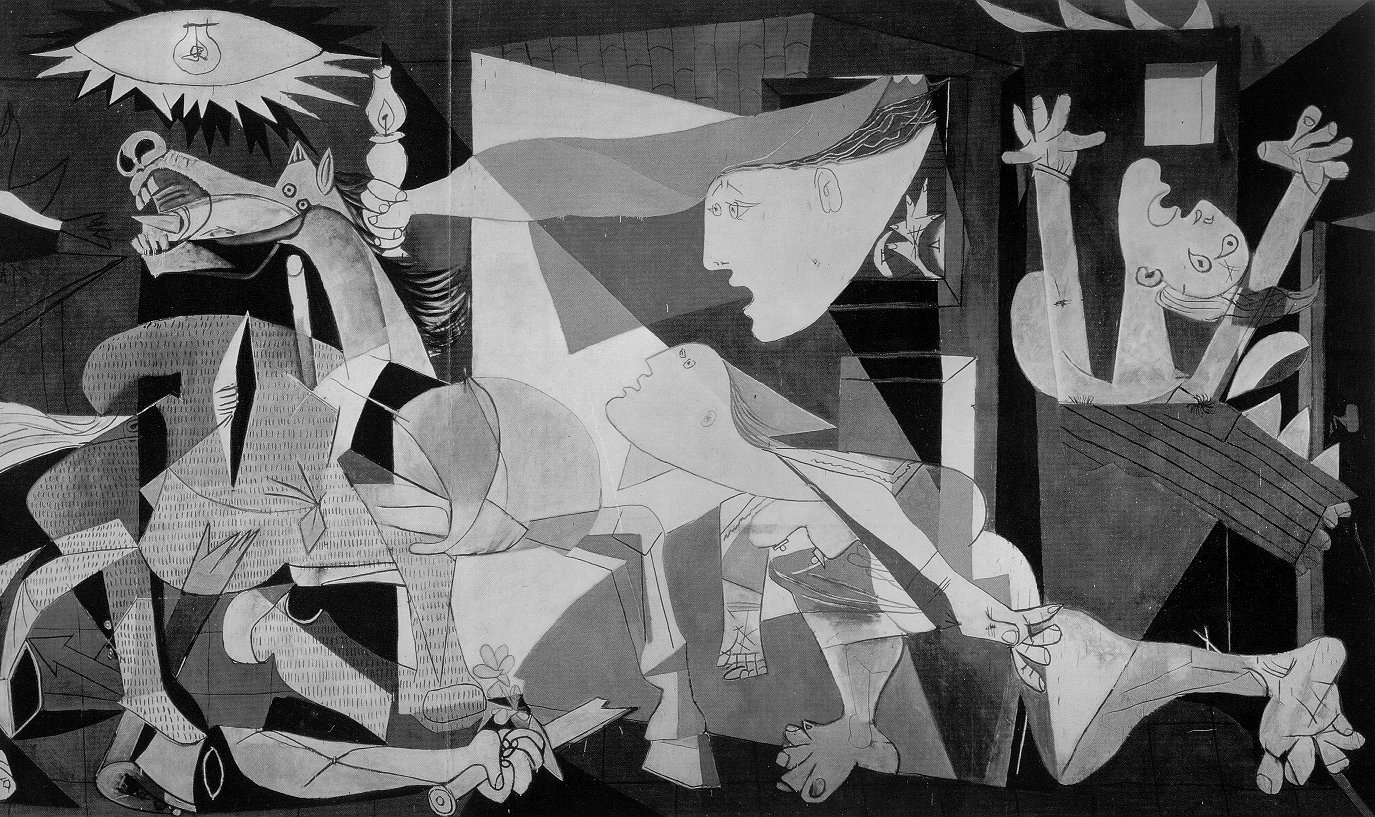 https://www.museoreinasofia.es/en/multimedia/pity-and-terror-picassos-path-guernica
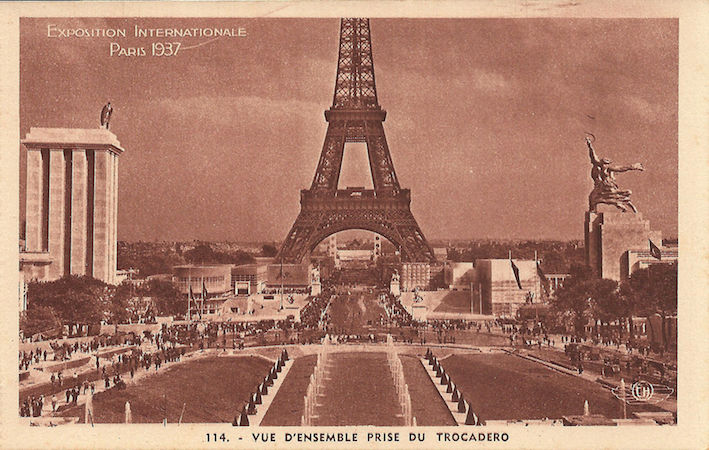 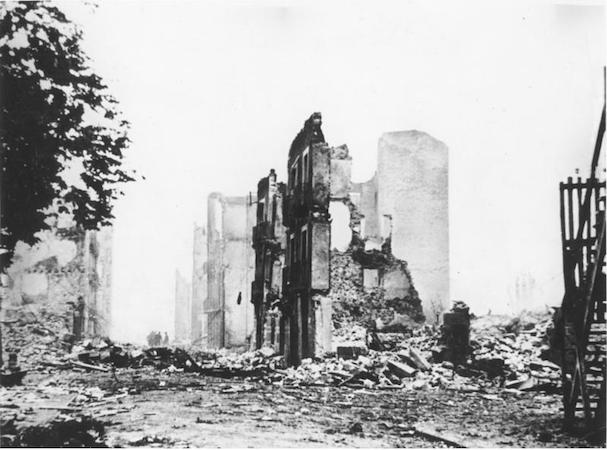 Picasso was commissioned by the newly
elected government of Spain to do a
mural-size painting for the Spanish Pavilion
at the 1937 world fair in Paris.
https://www.museoreinasofia.es/en/multimedia/pity-and-terror-picassos-path-guernica
Basque town of Guernica in 1937 after bombing by the Nazi air force in support of Franco’s fascist  forces in the Spanish Civil War
SURREALISM and DIASPORIC INDIGENISM (Primitivism) / “MAGIC REALISM”(right) Wifredo Lam (Cuban, 1902-82)The Jungle, 1943, gouache on paper mounted on canvas, 7’10” x 7’6”, MoMA NYC. Draws on Santerìa: Cuban blend of African and Catholic religious beliefs and practices (below) Lam in Paris with Picasso in 1963
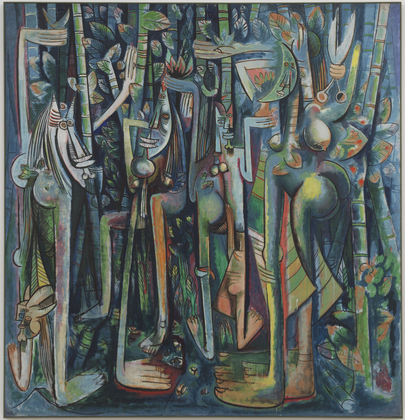 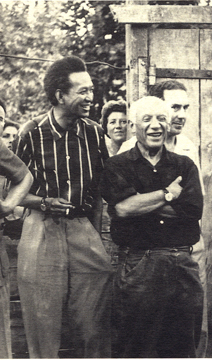 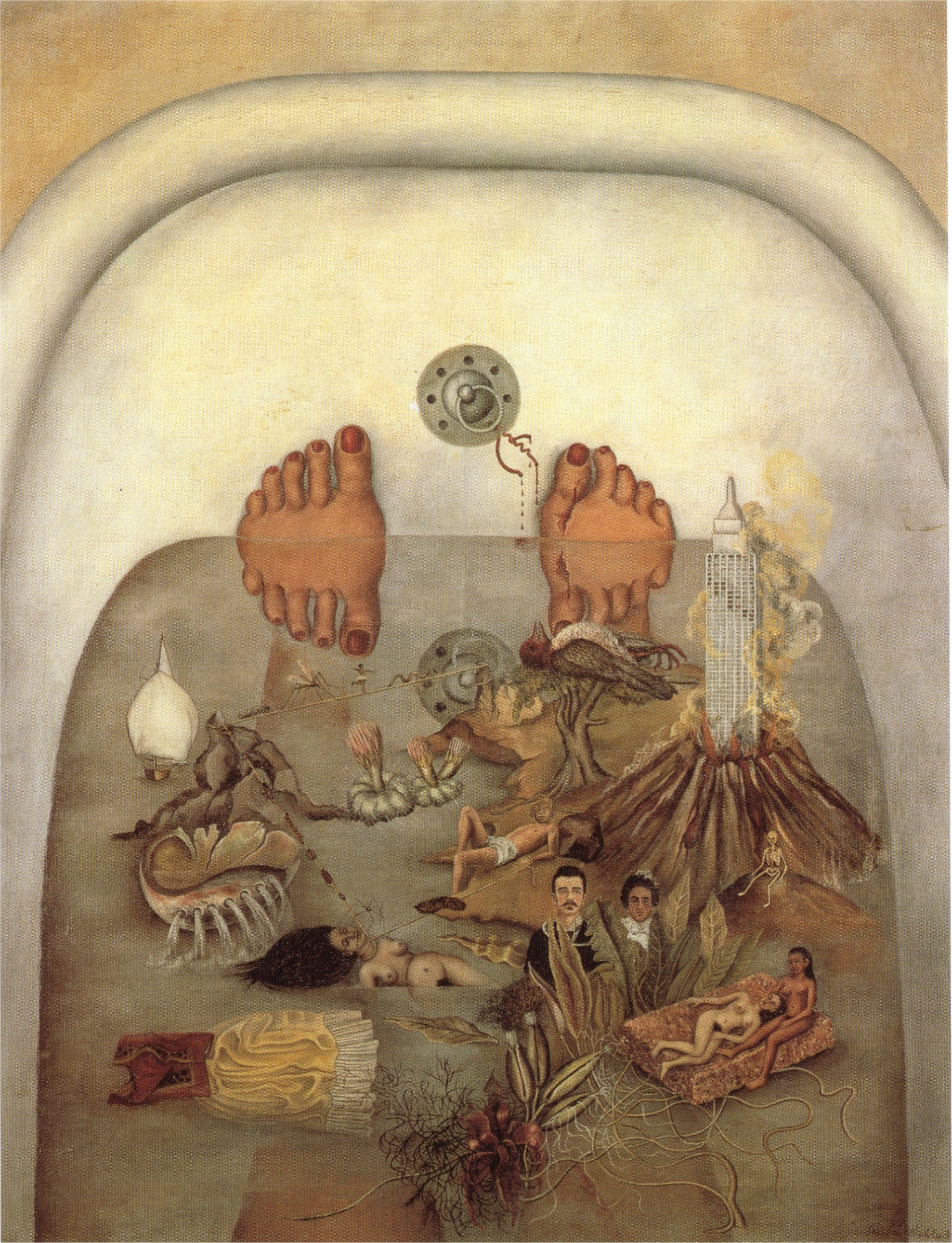 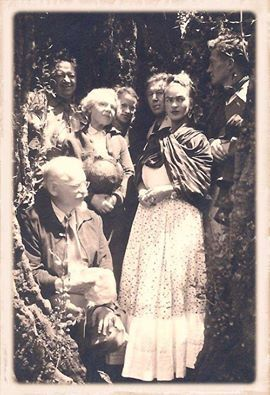 Frida Kahlo (Mexican, 1907-1954) (right) What the Water Yields Me, 36 x 28”, oil on canvas,1938, the year she met Breton. Exhibited in Paris in 1939 by André Breton.
Frida Kahlo, The Two Fridas (1939) 68 × 68 in), oil on canvas, Museo de Arte Moderno, Mexico City. The painting was made for the International Exhibition of Surrealism held in Mexico City in 1940.
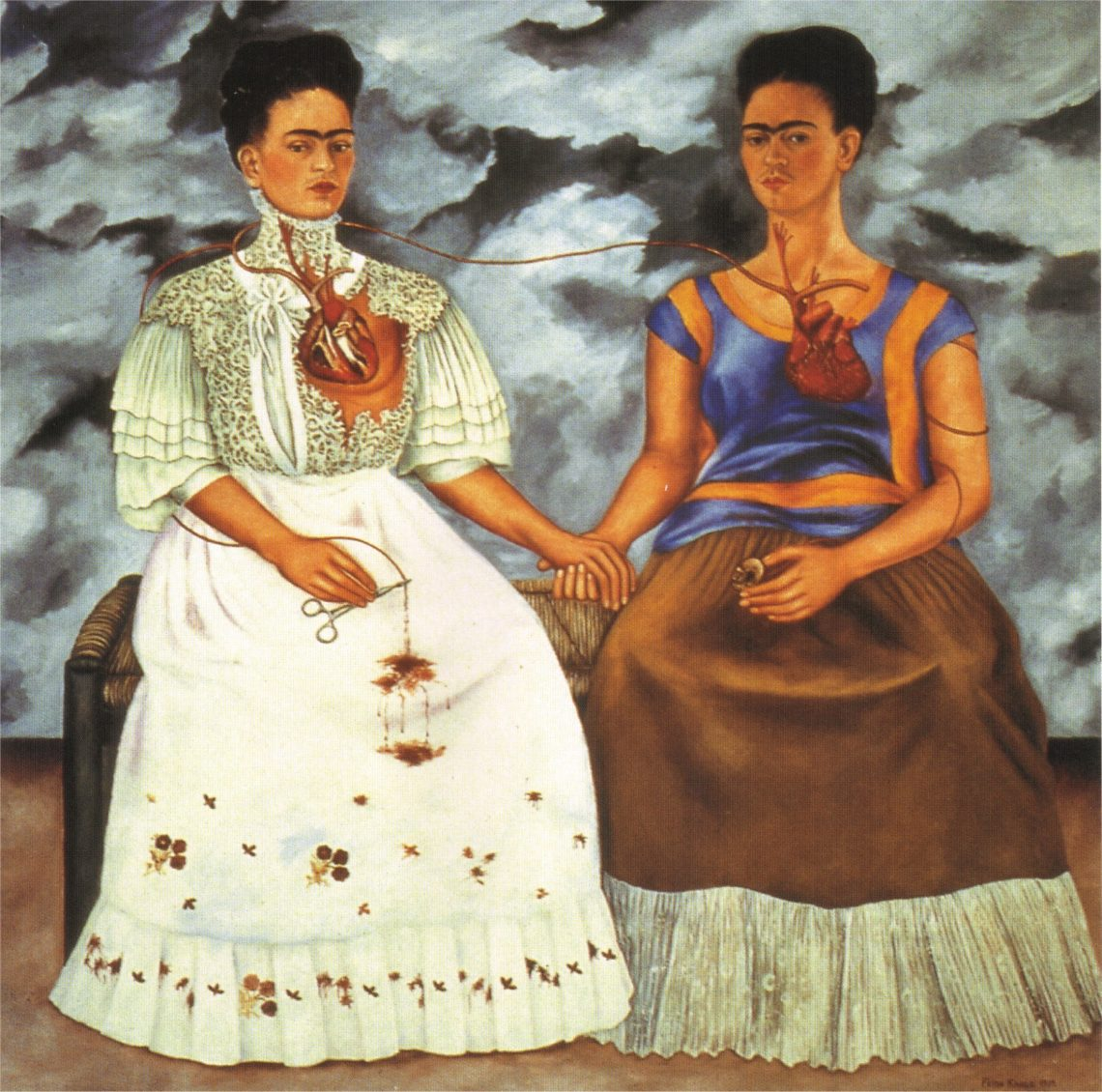 Frida Kahlo, Roots, 1943
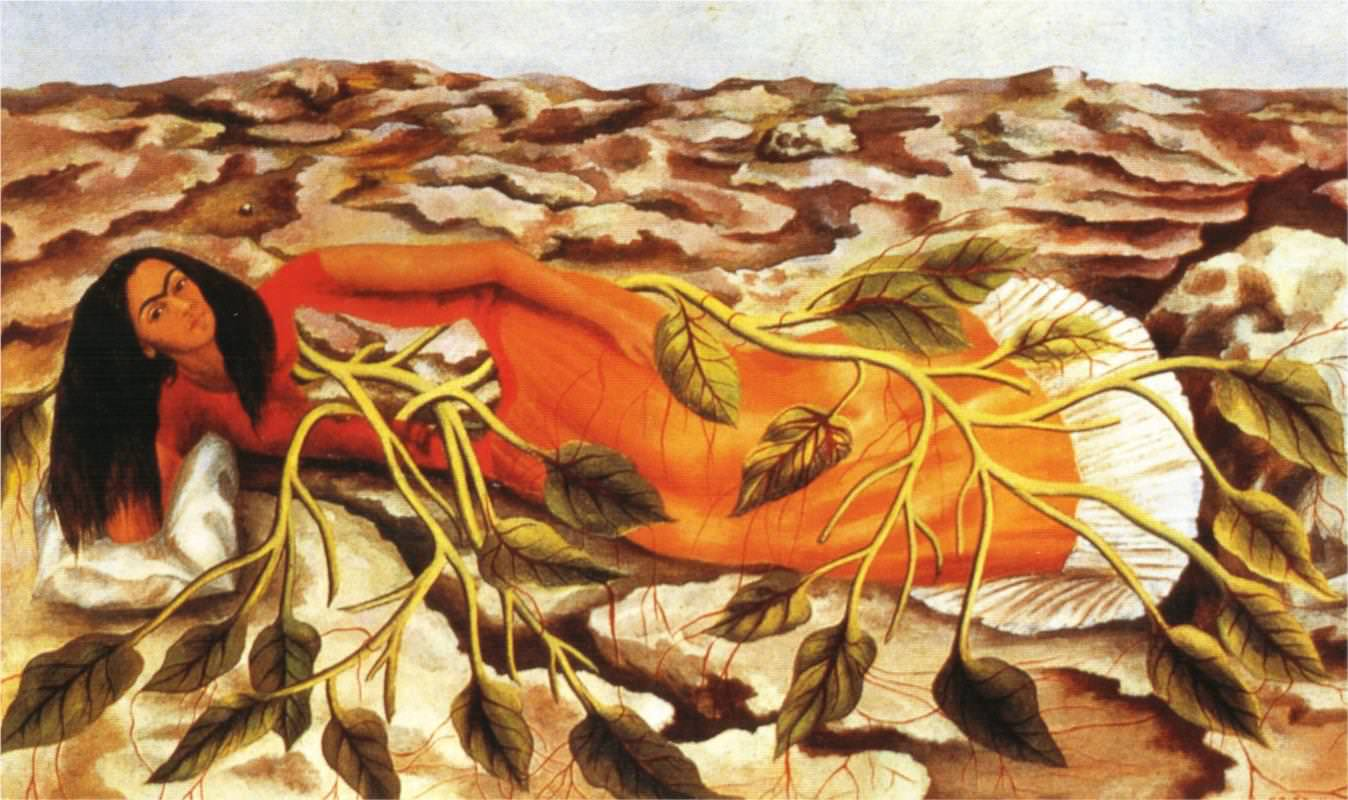 Alberto Giacometti (Swiss, 1901-1966) Woman with Her Throat Cut (Femme égorgée)bronze, 1932, 8 x 34 x 25”, MoMA, NYC
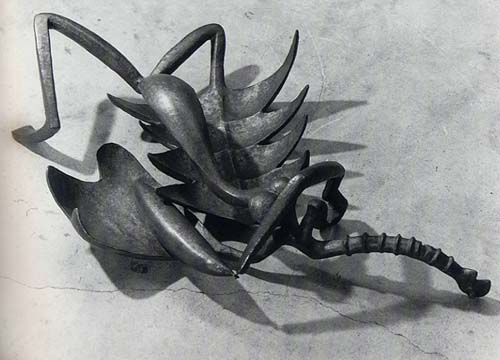 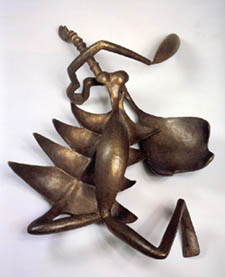 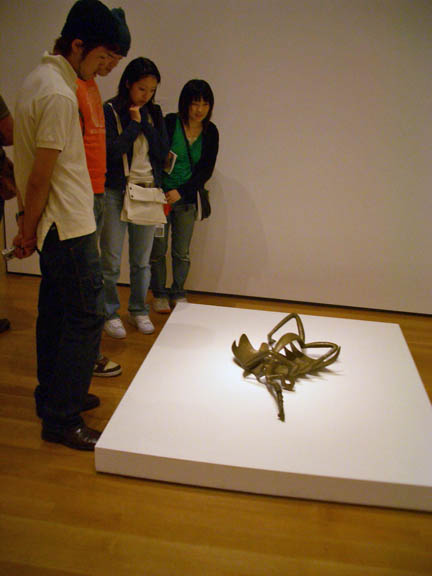 Alberto Giacometti, Woman with Her Throat Cut 1932, bronze, 8x34 x 25”, MoMA, NYC
Alberto Giacometti, The Palace at 4 a.m., 1932-3, construction in wood, glass, wire, and string, 25 x 28 x 16”, MoMA NYC
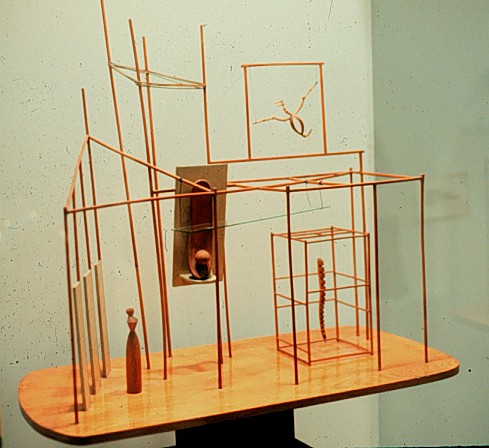 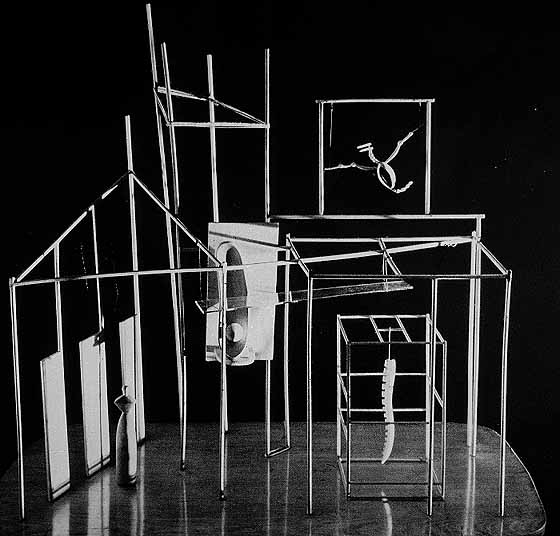 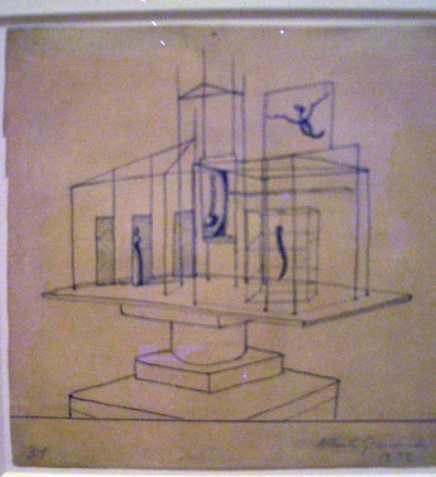 1932 sketch indicates
pre-conception
THE END OF THE AGE OF EUROPE AND EMERGENCE OF THE NEW YORK SCHOOL(left) Hitler occupies Paris in June,1940Artists in the Artists in Exile show at the Pierre Matisse Gallery, New York, March, 1942. Left to right, first row: Matta, Ossip Zadkine, Yves Tanguy, Max Ernst, Marc Chagall, Fernand Léger; second row: André Breton, Piet Mondrian, André Masson, Amédée Ozenfant, Jacques Lipchitz, Pavel Tchelitchew, Kurt Seligmann, Eugene Berman
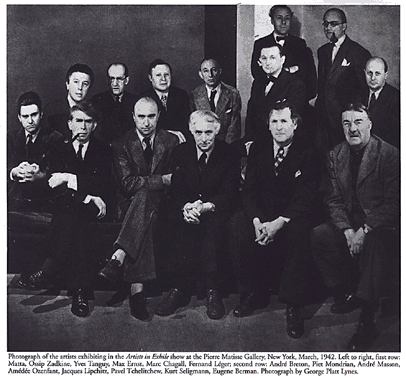 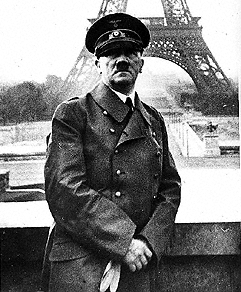 DISJUNCTION / READYMADE /UNCANNY OBJECT(left) Joan Miró, Object, assemblage: stuffed parrot on wood perch, stuffed silk stocking with velvet garter and doll’s paper shoe suspended in hollow wood frame, derby hat, hanging cork ball, celluloid fish, and engraved map, 32 x 12 x 10,” 1936(right) Joseph Cornell (American, 1903-1972] ) Medici Boy, 1942-52. mixed media assemblage
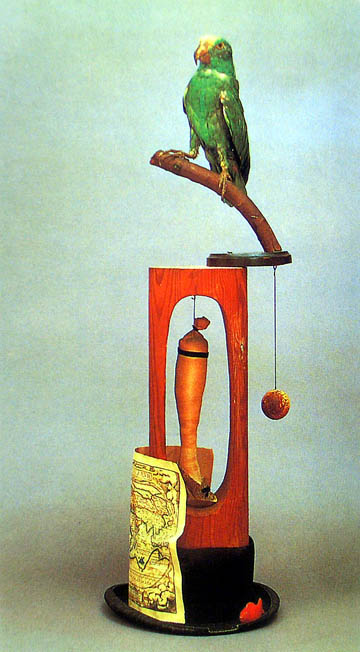 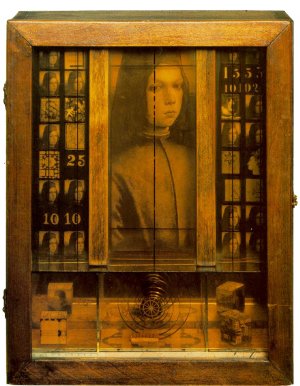 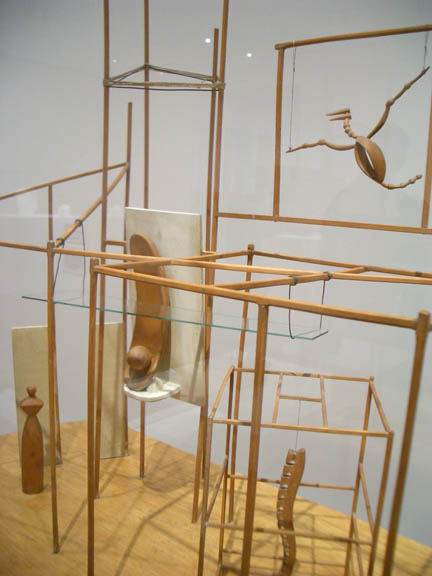 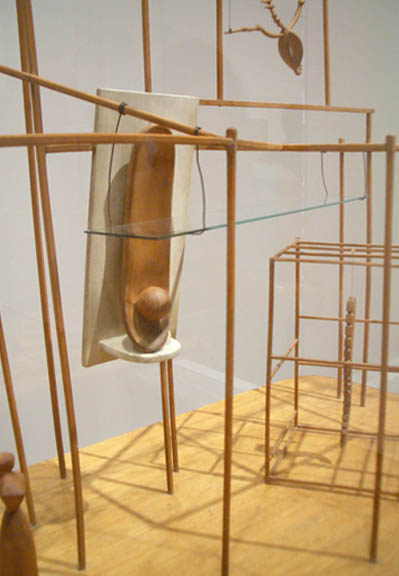 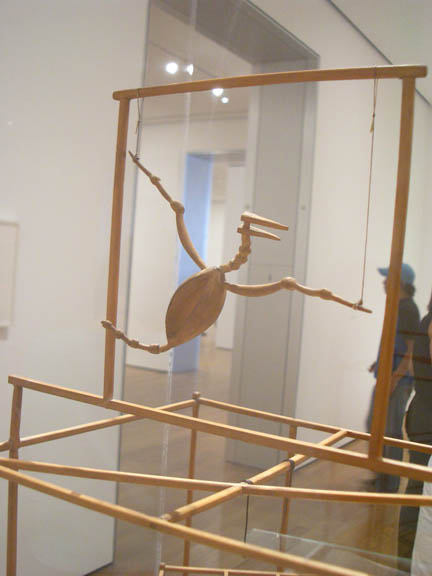 Details of Giacometti’s The Palace at 4 A.M.
END OF THE AGE OF EUROPE AND EMERGENCE OF NEW YORK SCHOOLMax Ernst, Europe After the Rain, 1940-42, oil on canvas, 21 x 58,” automatist technique of decalcomania, which involves pressing paint between two surfaces
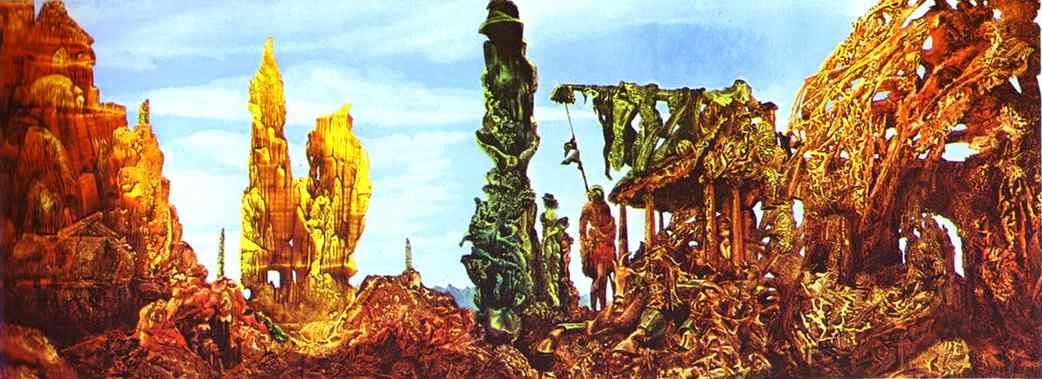 Precursors to Surrealism: 19th Century Romanticism and Symbolism (left) Arnold Böcklin (Swiss Symbolist, 1827-1901), The Isle of the Dead, 1880, oil on canvas(right) Francisco Goya (Spanish Romantic, 1746-1828), Saturn Devouring One of His Children, c. 1821-1823, oil on plaster remounted on canvas
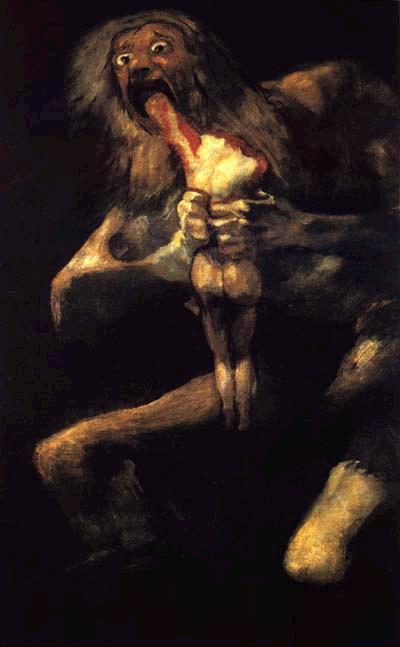 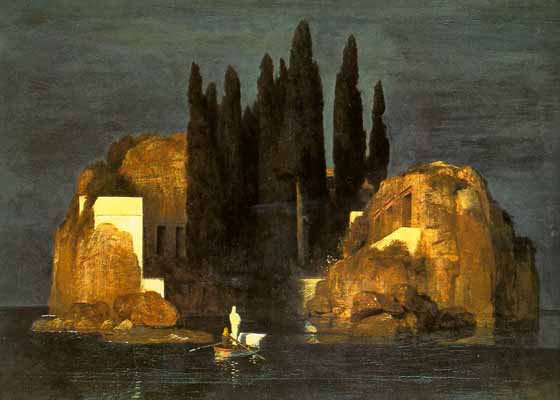 Precursor to Surrealism: Giorgio de Chirico, (Greek-Italian,1888-1978) (left) The Melancholy and Mystery of a Street, 1914, oil on canvas, 34 x 28” Metaphysical School (right) The Great Metaphysician, 1917, oil on canvas, 41 x 27”influence on De Chirico of Arnold Bocklin (center)
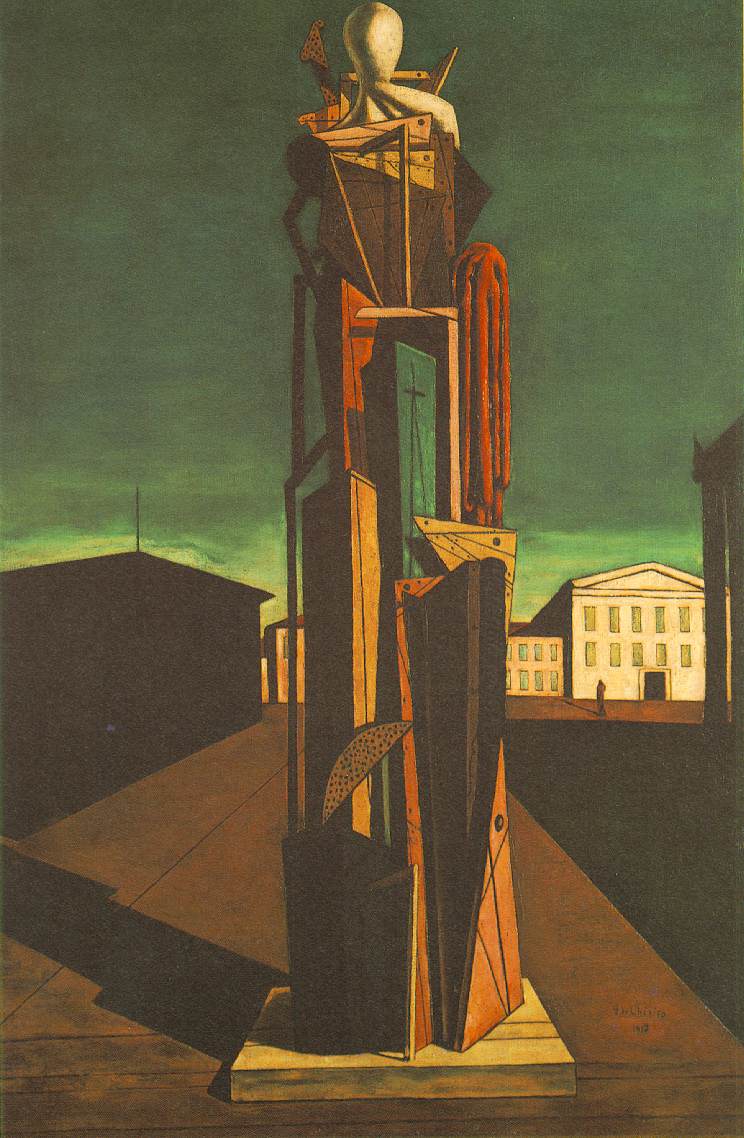 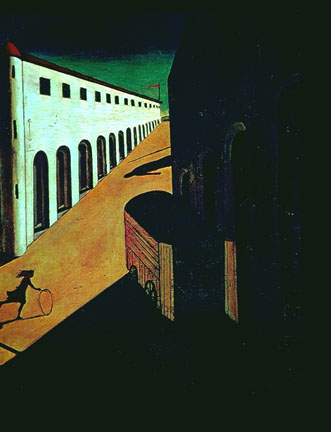 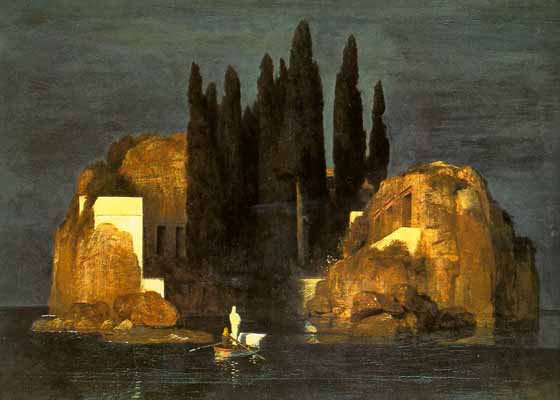